Cheminement
 vers la première
des communions
TEMPS D’EQUIPE 4A
Se laisser toucher
 par l’Amour de Jésus
1
2020/2021
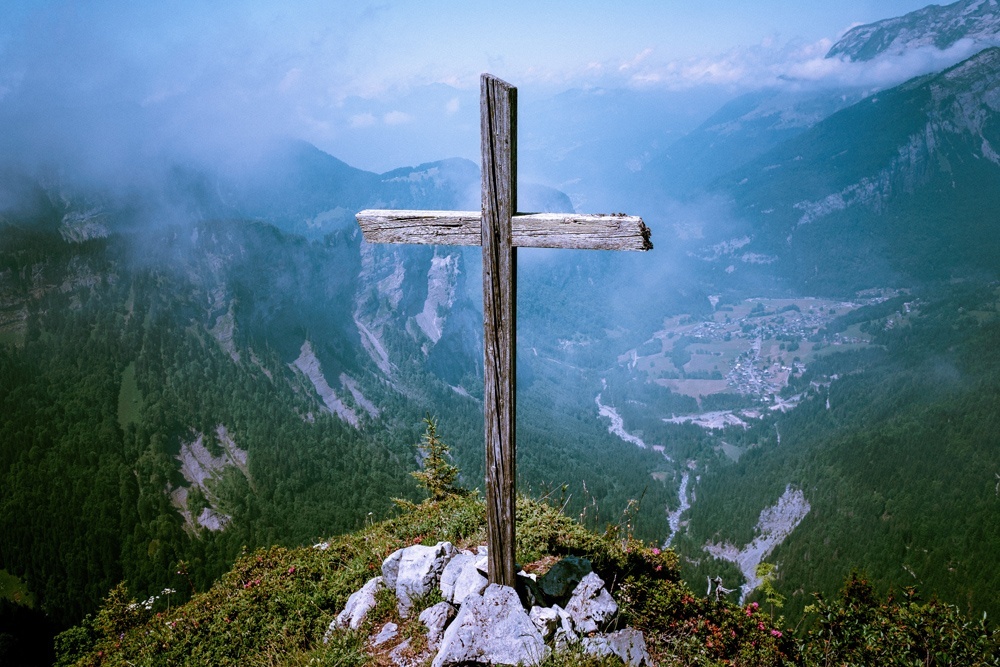 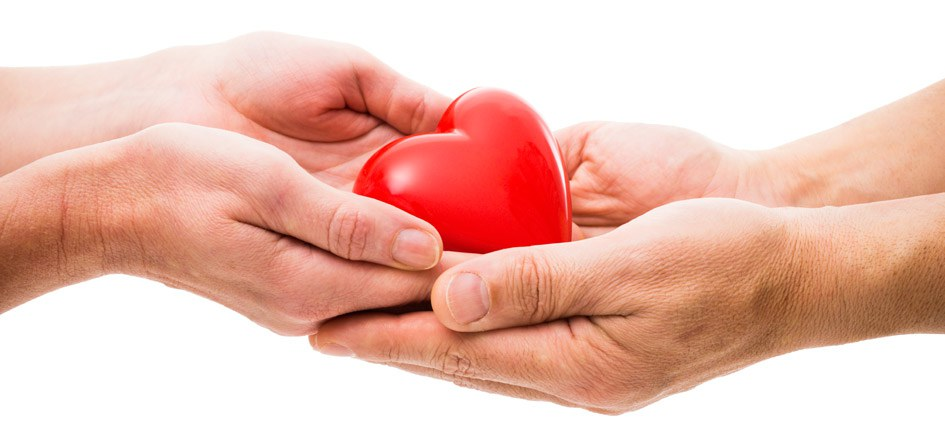 Aujourd’hui, 
Jésus continue…
… à nous faire don de sa vie.
2
Aimer quelque chose ou quelqu’un ?
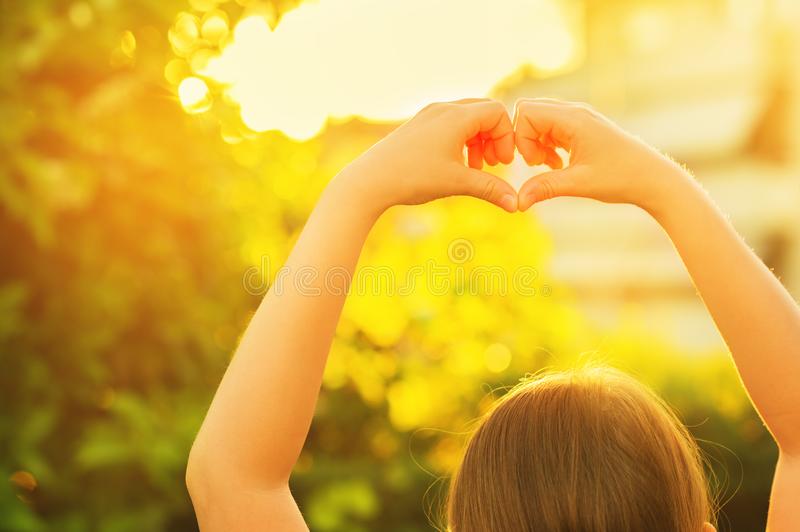 3
Aimer quelque chose
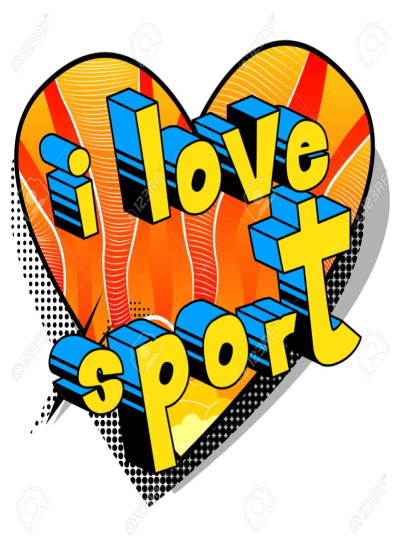 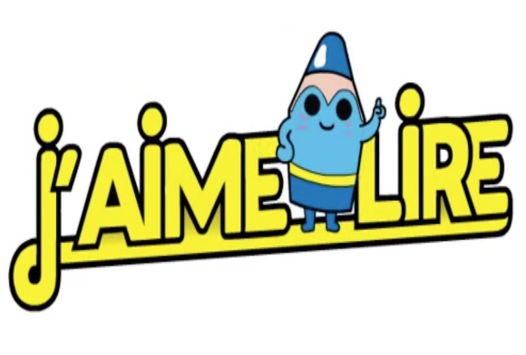 Utilise le verbe « aimer » pour dire que tu aimes quelque chose :
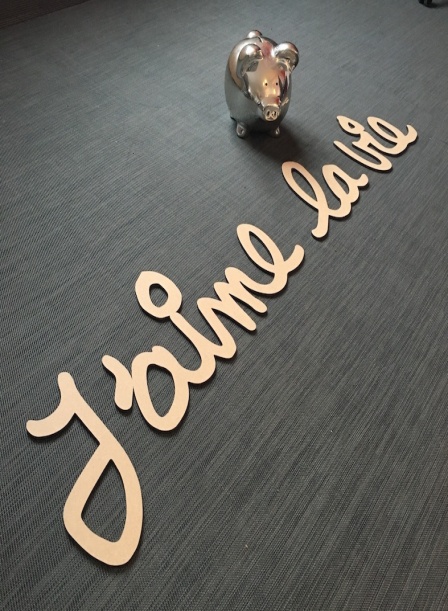 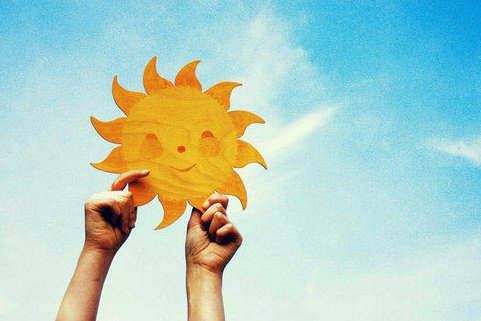 J’aime…
Quand tu as fini de dire
tout ce que tu aimes clique…
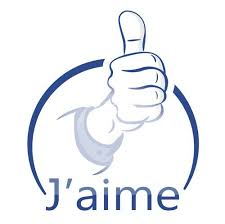 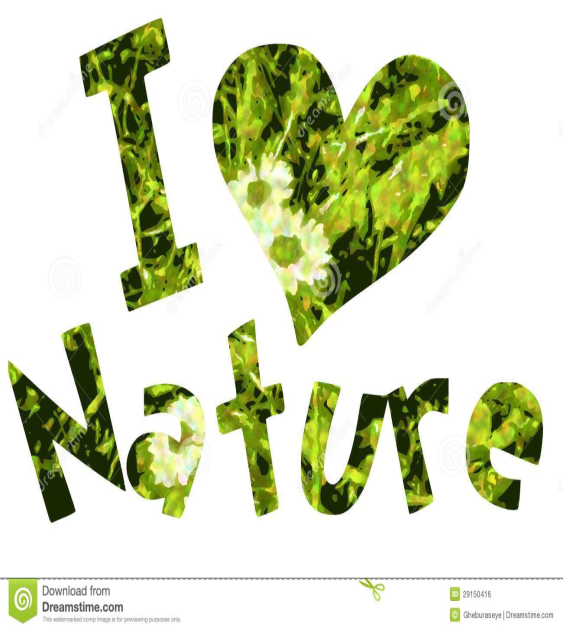 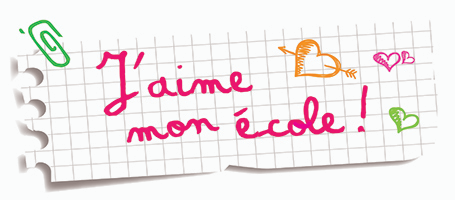 4
Aimer quelqu’un
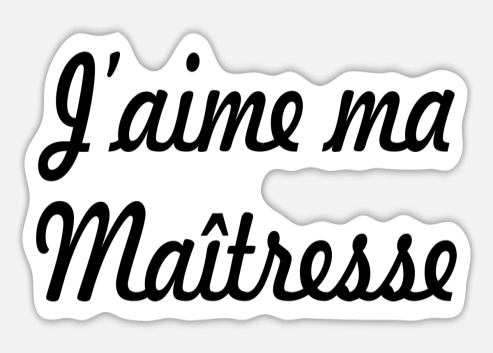 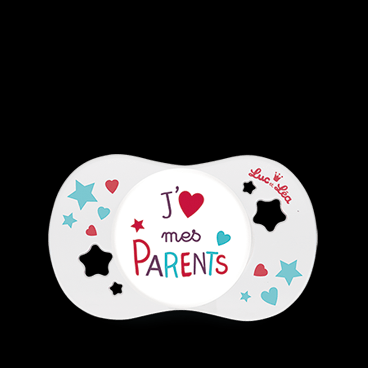 Utilise le verbe « aimer » pour dire que tu aimes quelqu’un :
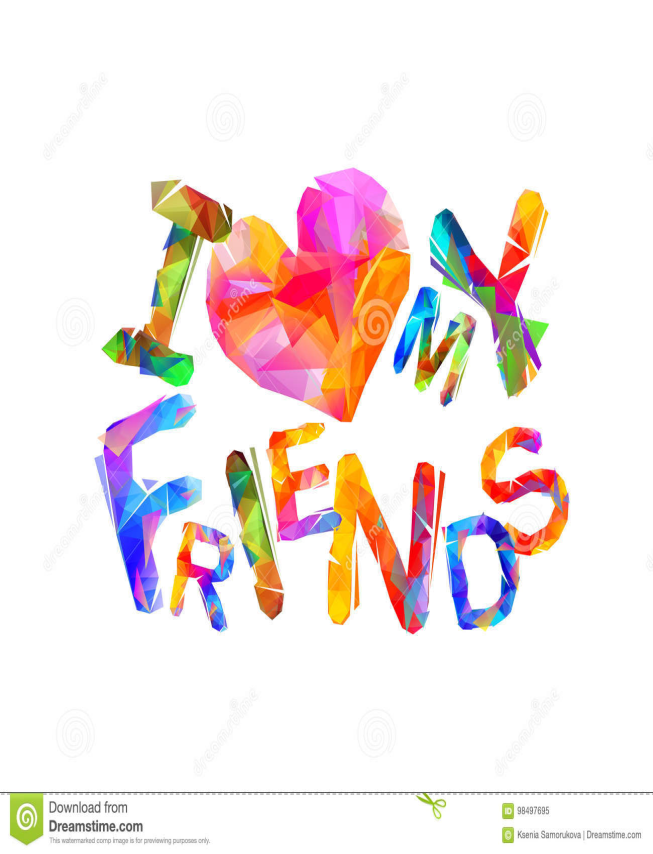 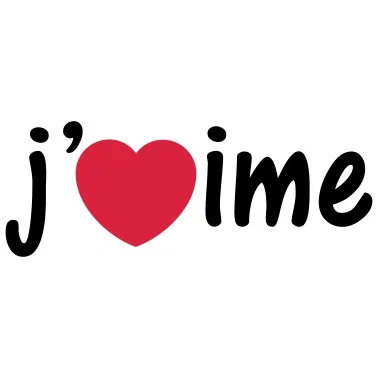 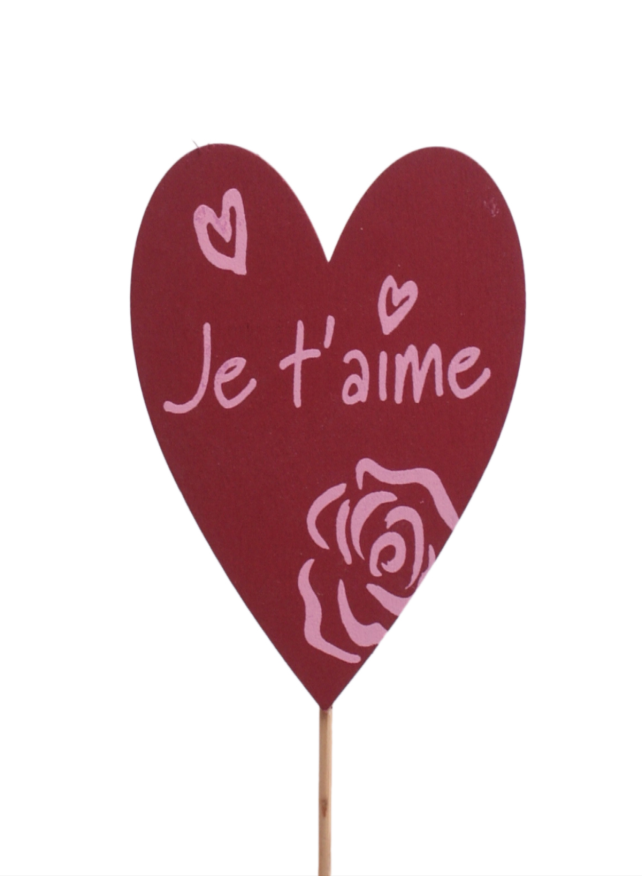 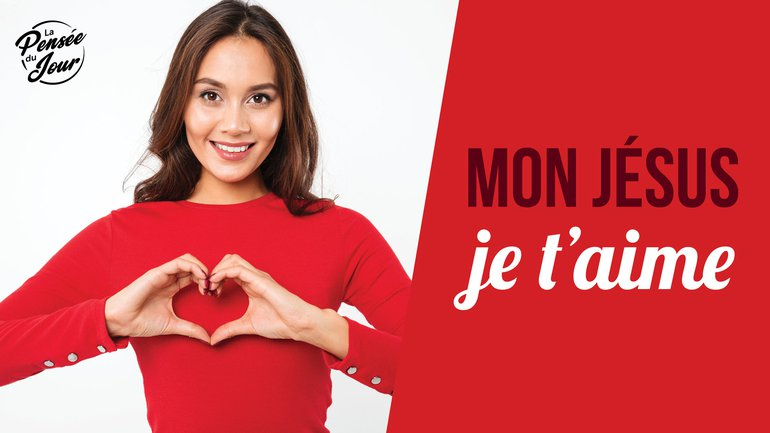 Quand je dis que j’aime quelqu’un, comment est-ce que je lui montre ?
Qu’est ce que cela implique ?
5
Question/ Action 
Quel lien peux-tu faire entre aimer quelqu’un
 et les mots qui  apparaîtront aux clics ?
Temps
Effort
Joie
Poser des gestes
Pas facile
L’attention
Avoir envie
Sacrifice
6
Compare tes réponses aux exemples suivants:
Effort
Joie
Temps
Aimer procure de la JOIE
Aimer peut me demander des EFFORTS
Aimer c’est  passer du TEMPS, avec ceux que j’aime 
ou  c’est donner de mon TEMPS.
Pas facile
L’attention
Poser des gestes
Aimer, ce n’est pas toujours FACILE
Aimer c’est porter de L’ATTENTION aux autres.
Avoir envie
Sacrifice
Il ne suffit pas de dire je t’aime, il faut aussi le montrer par des GESTES.
Aimer c’est avoir  ENVIE de partager, d’écouter, de parler…
Aimer, c’est parfois renoncer à des choses
 qui me plaisent.
7
Nous venons de découvrir    
  qu’aimer n’est pas toujours facile 
  et demande parfois des    
 sacrifices. C’est ce qu’a vécu  
  Jésus,  en donnant sa vie sur
  une croix, par Amour pour tous  
  les hommes.
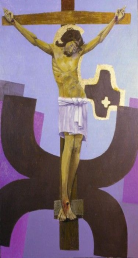 8
A la veille de sa mort sur la croix, Jésus est monté à Jérusalem avec
 ses disciples pour la fête de la Pâque, il les réunit pour partager
 un dernier repas avec eux.
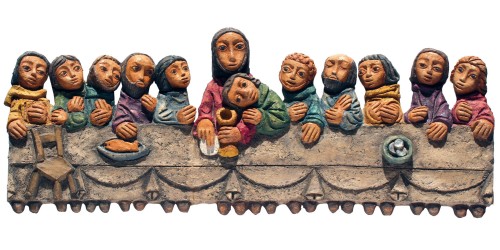 Regarde cette icône de la Cène (p. 22 de ton livret).
   Décris ce que tu vois !  Le décor, les personnages, le nombre, les couleurs,
 les expressions des visages, imagine ce que tu pourrais entendre…
9
Pendant ce repas, découvre ce que Jésus fait et ce qu’il dit aux Apôtres.
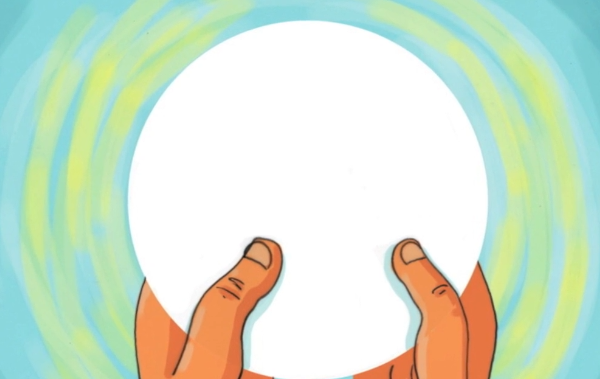 Lis le récit à la page 22 de ton livret et entoure les expressions qui montrent que Jésus  aime ses disciples.
Tu peux écouter l’histoire sur le site de Théobule:
https://www.theobule.org/video/ceci-est-mon-corps/341
10
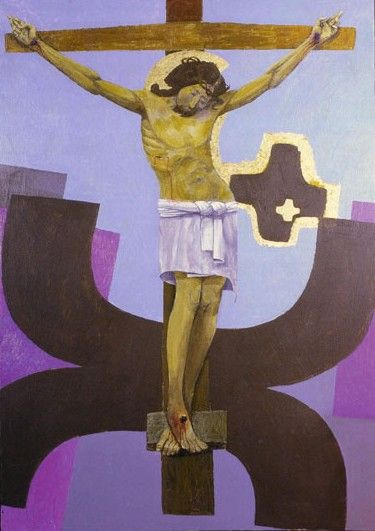 Il les aima jusqu’au bout
Comment comprends-tu cette phrase ?
Comment Jésus va-t-il “aimer jusqu’au bout” ?
11
JÉSUS NOUS INVITE À FAIRE MÉMOIRE
 DU DON DE SA VIE.
12
Regarde la photo page 23 de ton livret.
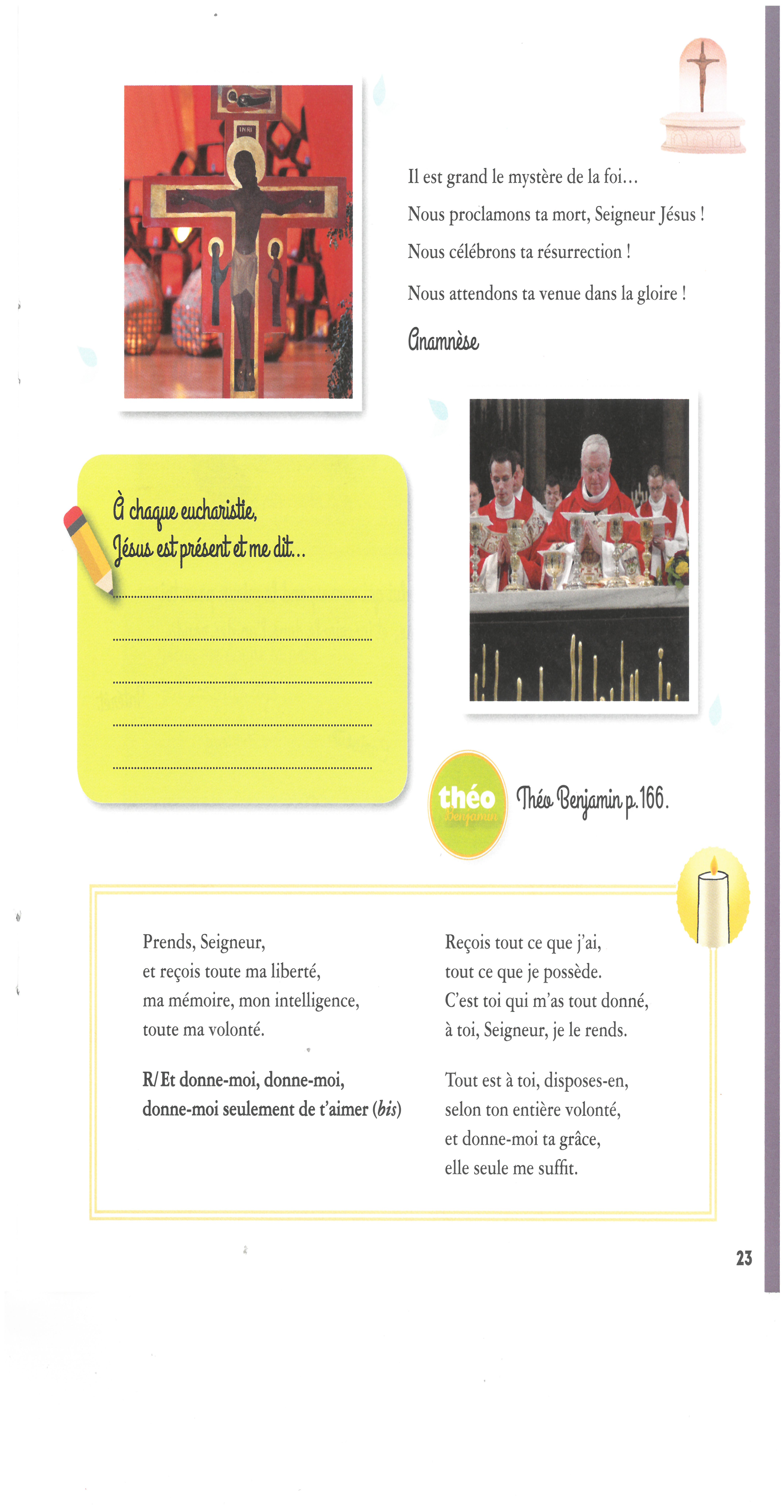 A ton avis, avec tout ce que nous venons de voir, pourquoi y a-t-il une croix sur l’autel ou à côté de l’autel ?
Pendant ce dernier repas, quels gestes Jésus fait-il ? 

 Où as-tu déjà entendu ces paroles ?
Qui les prononce ?
13
Pourquoi le prêtre fait-il les mêmes gestes que Jésus 
et prononce-t-il les mêmes paroles que Jésus?
En faisant les mêmes gestes que Jésus et en redisant les mêmes paroles, le prêtre prête sa voix à Jésus pour nous dire qu’aujourd’hui, Jésus est présent, qu’il est toujours avec nous et qu’il nous aime comme il a aimé ses apôtres.
« Vous ferez cela en mémoire de moi. »
Autour de la photo 
de la page 23 de ton livret, écris la phrase :
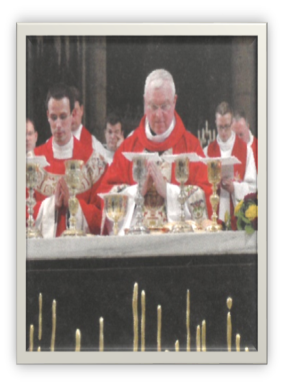 14
Dans l’Eucharistie, nous reconnaissons que Jésus,  mort et ressuscité, est toujours présent au milieu de nous
.
15
A la messe, nous faisons mémoire de la mort et de la résurrection de Jésus : nous nous souvenons qu’il a donné sa vie pour nous, et nous croyons qu’il continue et continuera toujours à le faire,  parce qu’il est vivant. 
C’est pourquoi nous proclamons tous ensemble :
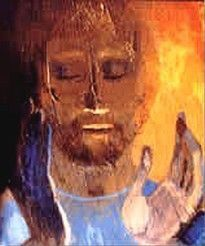 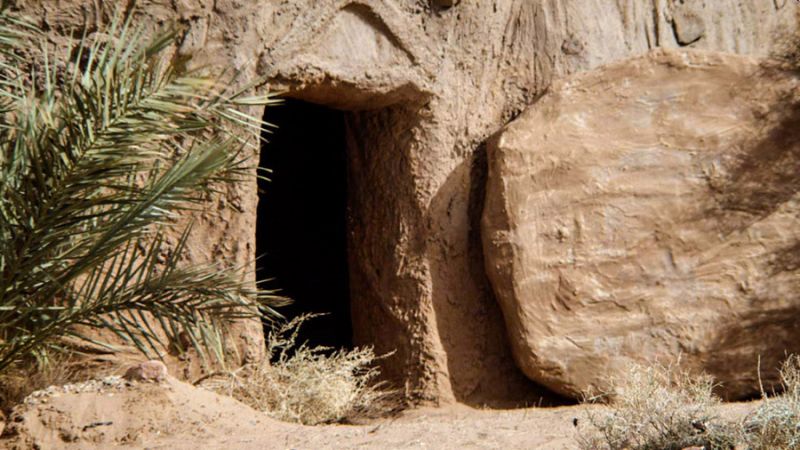 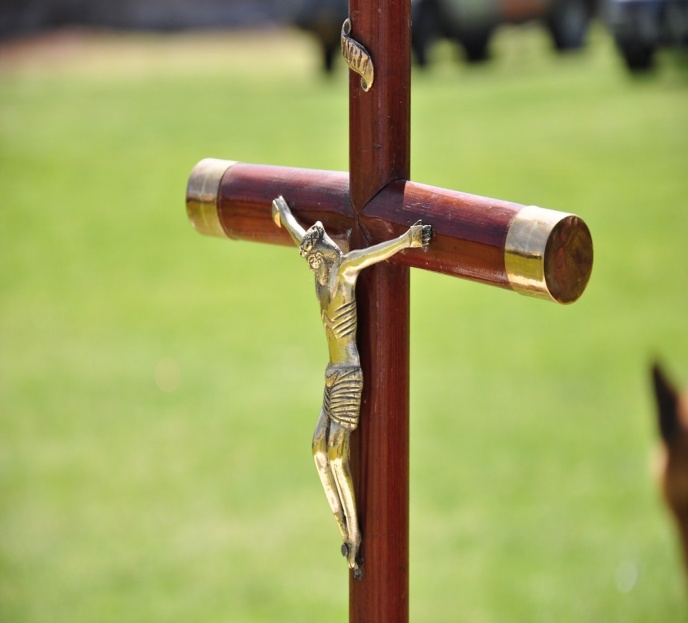 “… nous célébrons ta résurrection, …
… Nous attendons ta venue dans la gloire.”
“Nous proclamons ta mort, Seigneur Jésus, …
16
Ce temps s’appelle « l’anamnèse » qui veut dire faire mémoire
A la messe, nous célébrons Jésus vivant. Il nous aime comme Il a aimé ses apôtres, et nous croyons qu’il est présent au milieu de nous, comme Il a été présent au milieu d’eux, même si nous ne le voyons pas de nos yeux.
https://www.youtube.com/watch?v=_C0c923SAxs
Cliquer sur le lien :
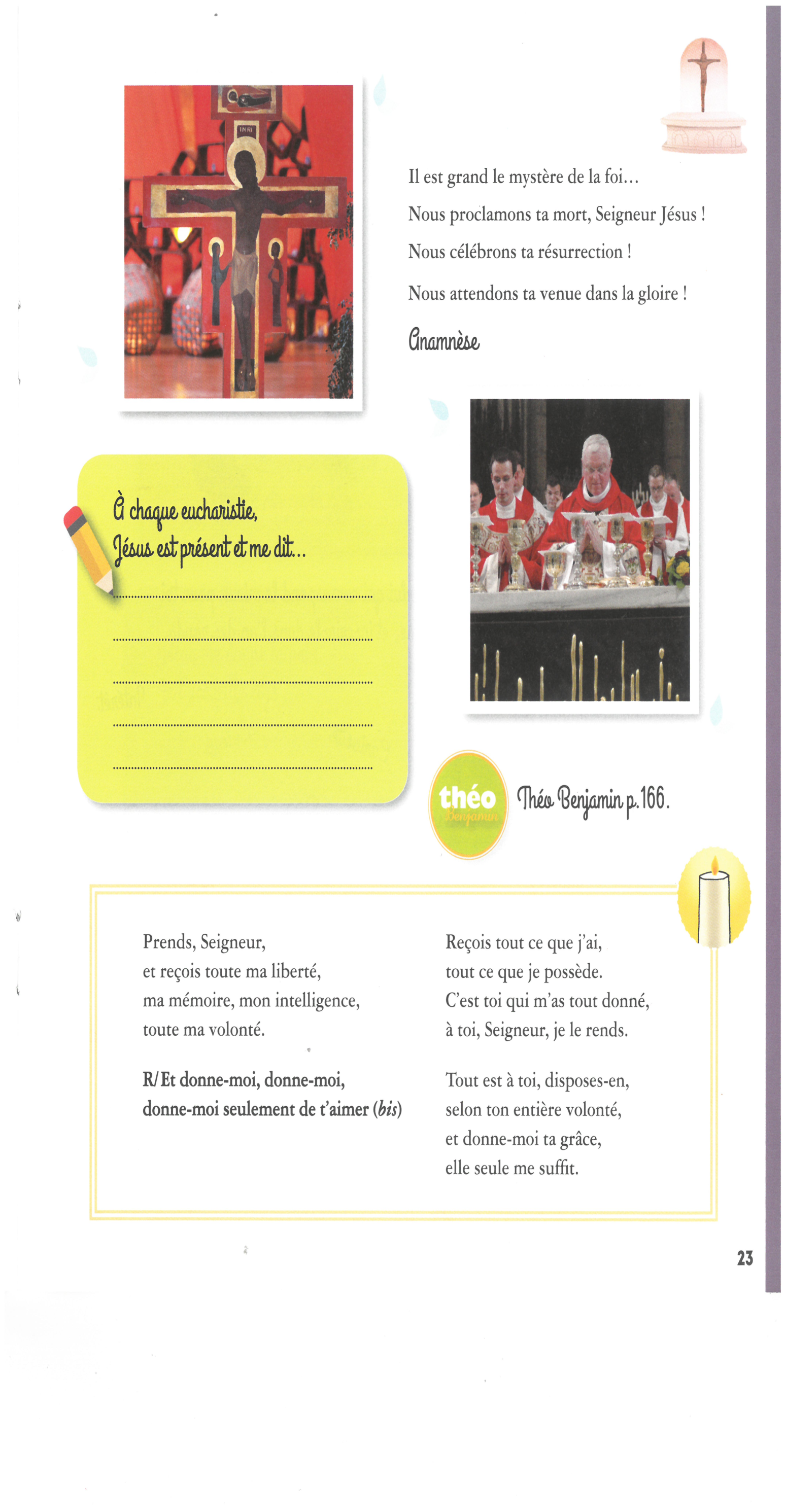 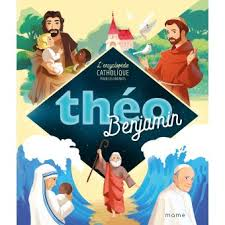 Dans ton Théo Benjamin à la page 166, 
lis l’encart « Jésus est-il vraiment là ? »
Complète la phrase dans ton livret p.23.
17
Temps de prière
Commence par le signe de croix 
Demande à un adulte de te lire le texte biblique suivant
J’ai moi-même reçu ce qui vient du Seigneur, et je vous l’ai transmis : la nuit où il était livré, le Seigneur Jésus prit du pain, puis, ayant rendu grâce, il le rompit, et dit : « Ceci est mon corps, qui est pour vous. Faites cela en mémoire de moi. »
Après le repas, il fit de même avec la coupe, en disant : « Cette coupe est la nouvelle Alliance en mon sang. Chaque fois que vous en boirez, faites cela en mémoire de moi. »
 Ainsi donc, chaque fois que vous mangez ce pain et que vous buvez cette coupe, vous proclamez la mort du Seigneur, jusqu’à ce qu’il vienne.
1 Co 11, 23-26
18
Pour faire mémoire du don d’Amour de Jésus pour nous, nous pouvons redire , comme à la messe : « Il est grand le mystère de la foi ! »
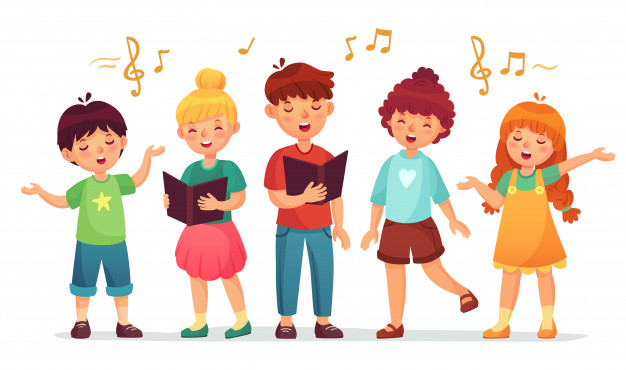 “Nous proclamons ta mort, Seigneur Jésus, 
Nous célébrons ta résurrection,
Nous attendons ta venue, dans la gloire.”
Tu peux chanter avec Elise
https://www.youtube.com/watch?v=fM0NsppVy6U
ou avec sœur Agathe:
https://www.youtube.com/watch?v=kIvVHnHmOTo
Termine par un beau signe de croix.
20
Fin du temps d’équipe 1A!
A bientôt !
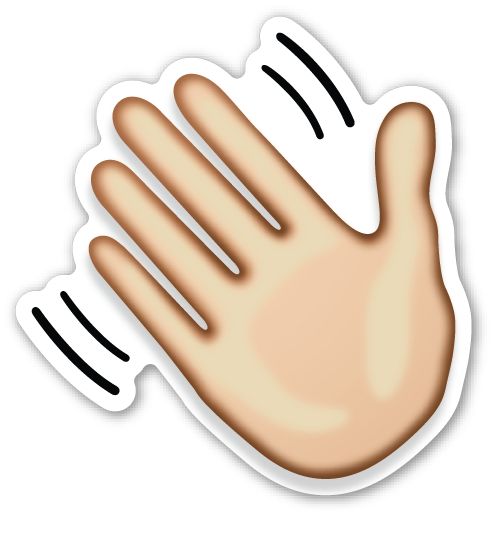 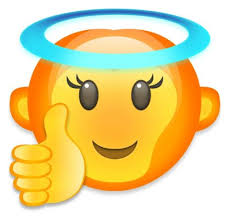 Merci pour ton attention !